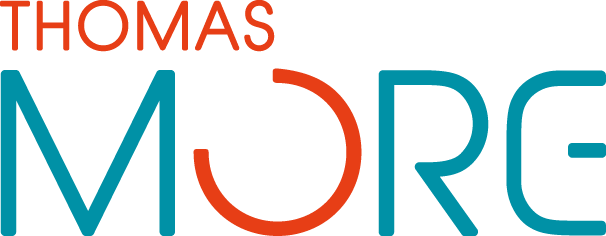 ondernemende (keuze)vakken 
waarbinnen projecten voor externen worden uitgevoerd
 .
Project Marketing
Mono-disciplinair project enkel voor Marketingstudenten.
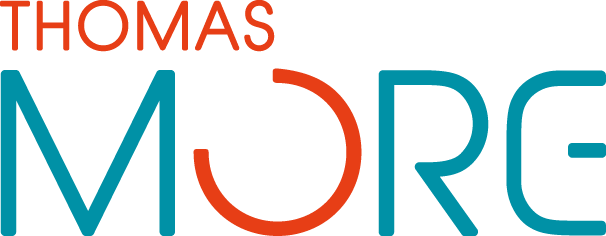 [Speaker Notes: Startup bootcamp]
ONDERNEMEND PROJECT
Inter-disciplinaire samenwerking binnen de business opleidingen (Marketing-Retail-Logistiek-Accountancy-Rechtspraktijk-Financie/Verzekeringswezen)
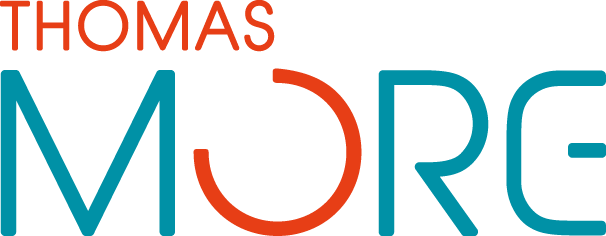 [Speaker Notes: LEFV-lab/open innovatie  Prototypen]
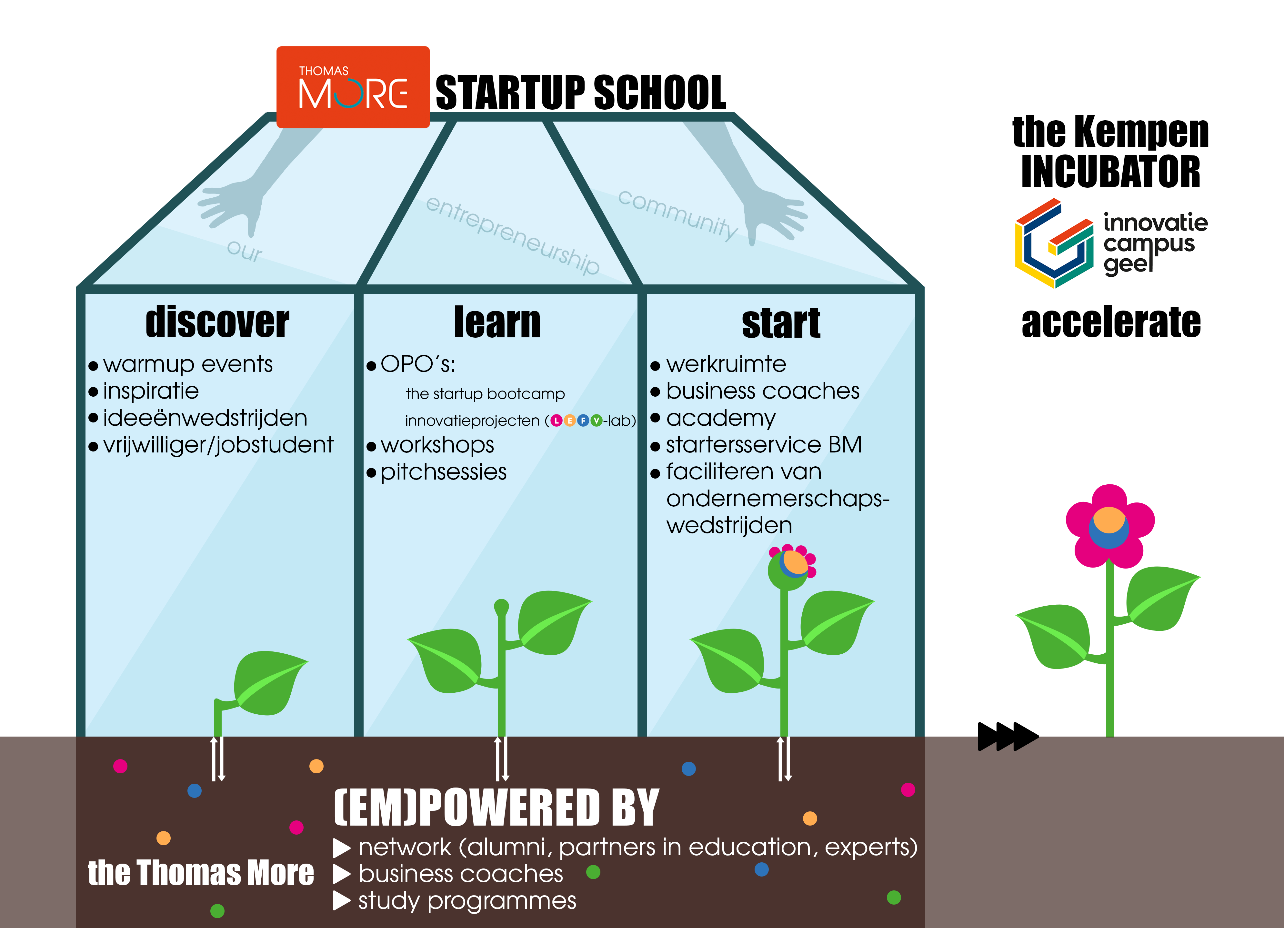 Innovation Creativity Entrepreneurship - CUBE
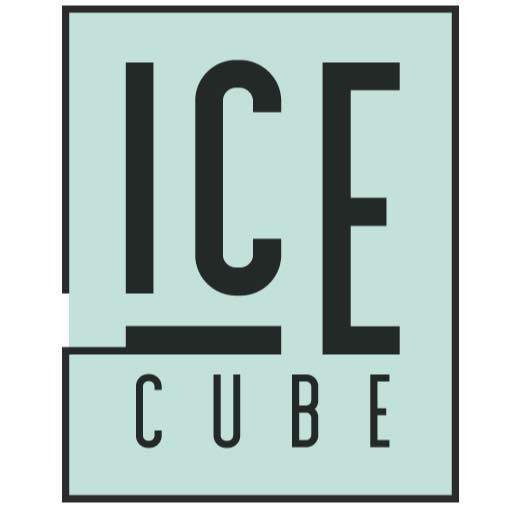 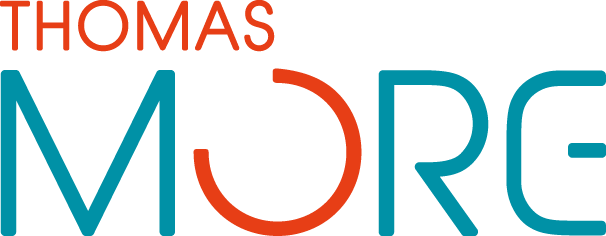 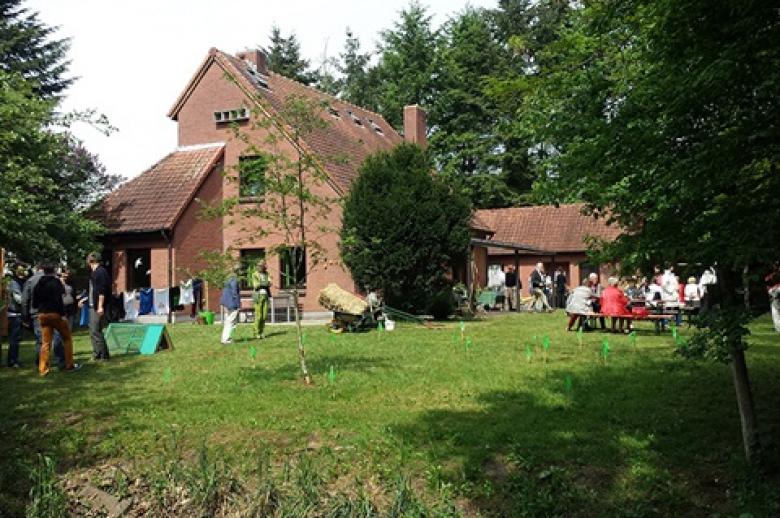 LEF-LAB  (keuze)
Multi-disciplinaire samenwerking: vanuit verschillende departement de uitdaging aangaan om voor een externe partner een innovatief project te realiseren! 
(Cfr. Talander: Business & Agro)
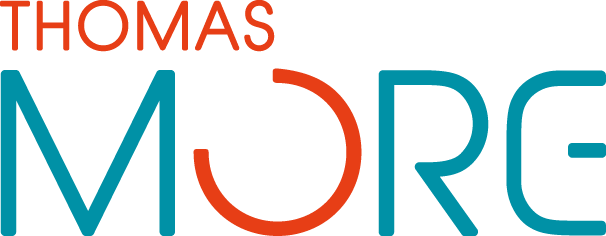 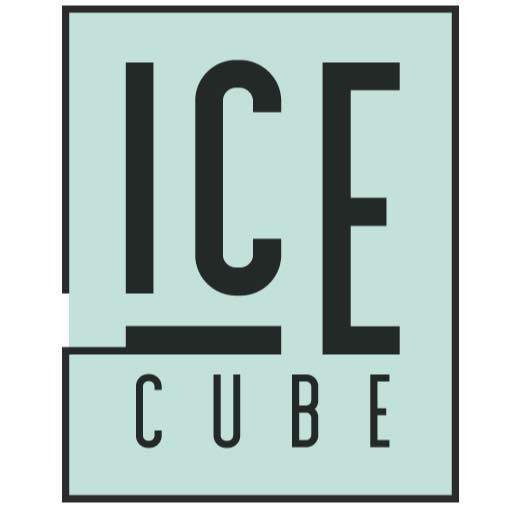 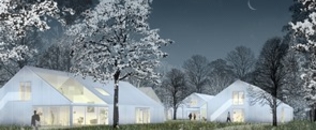 MonnikenLab
(Business, Orthopedagogie, Sociaal Werk, Architectuur, ..)
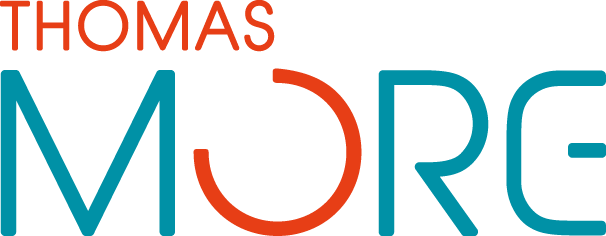 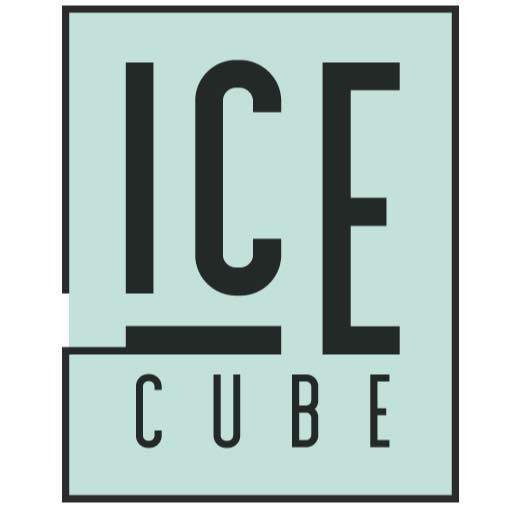 [Speaker Notes: LEFV-lab/open innovatie  Prototypen]
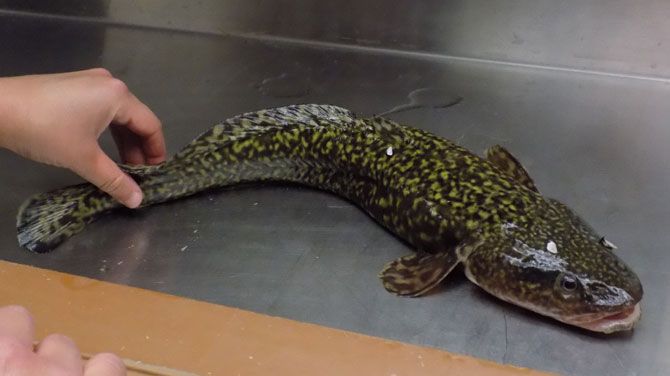 Lota-project
(Business, Agro, IT, ..)
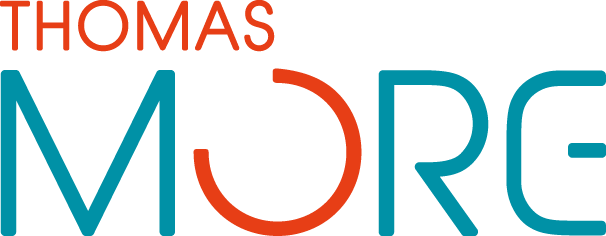 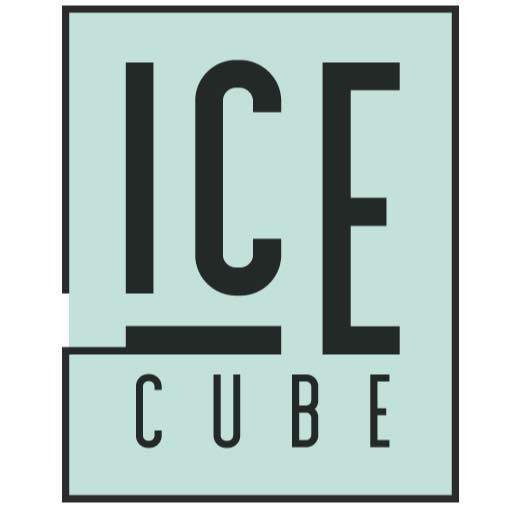 [Speaker Notes: LEFV-lab/open innovatie  Prototypen]
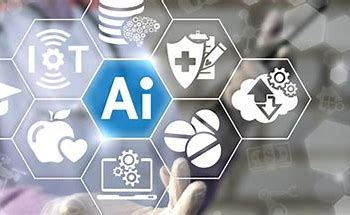 Health&Technology
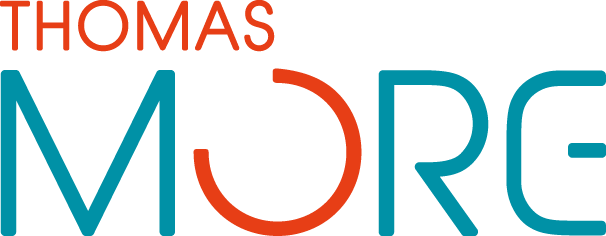 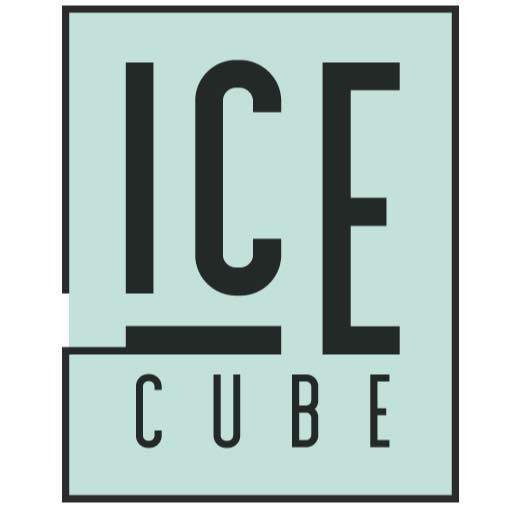 [Speaker Notes: LEFV-lab/open innovatie  Prototypen]
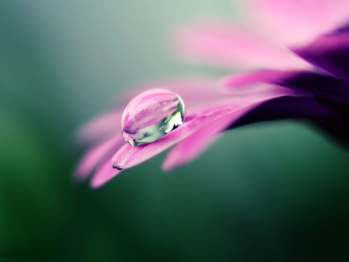 ICE-CUBE
Ook voor ondernemers!  JIJ?
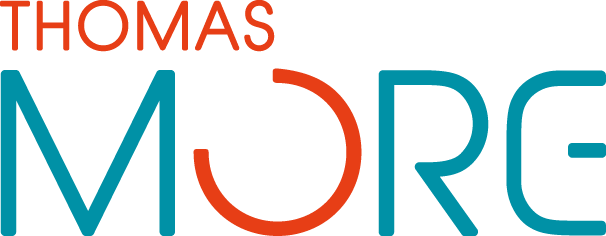 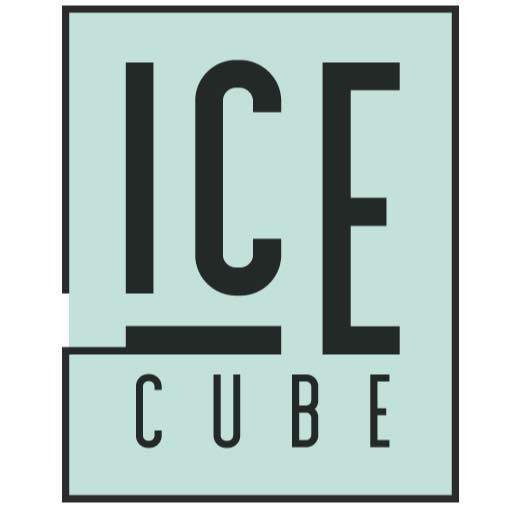 NETWERKEN 
Werk aan je eigen imago, train je netwerk skills  (off- en online) en start met je eigen netwerk uit te bouwen binnen en buiten jouw sector.
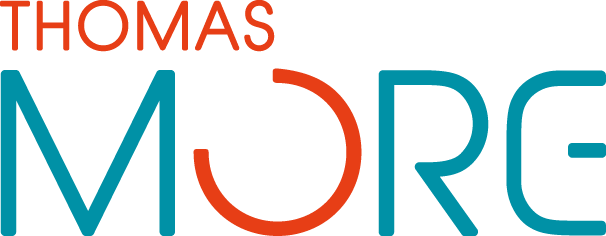 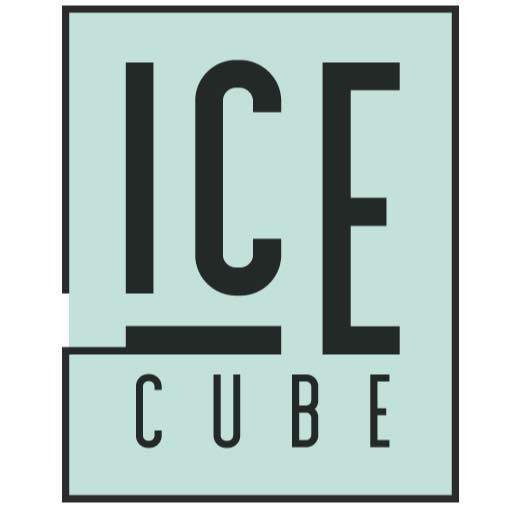 [Speaker Notes: Netwerken]
SPEAKERS ACADEMY
Sta met de juiste wapens voor je publiek om hen vanaf het begin mee te nemen in een inspirerend verhaal en te triggeren naar meer…
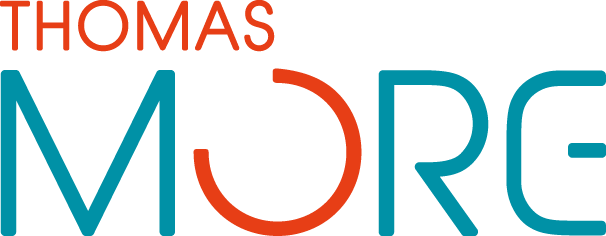 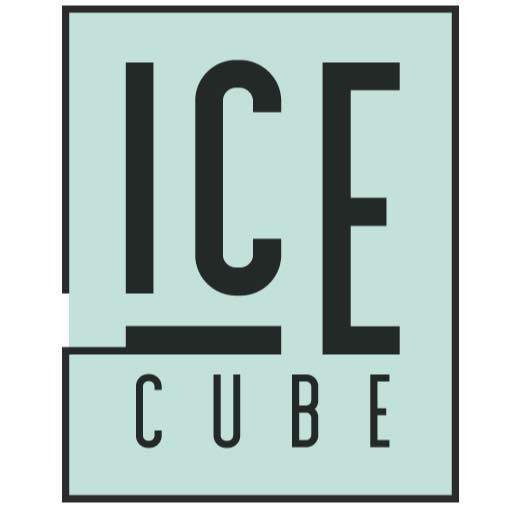 [Speaker Notes: Speakers academy]
Interesse of vragen? 
Mail naar :	marc.clerkx@thomasmore.be
Of bel	0496/243908
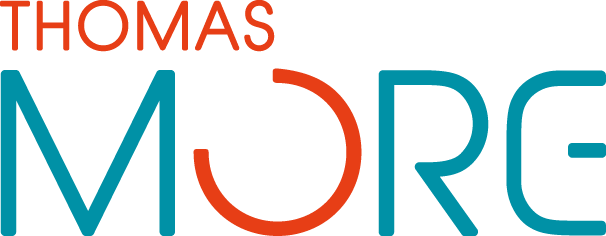 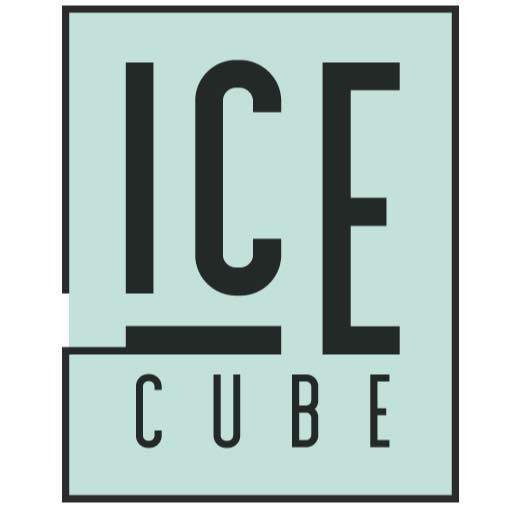 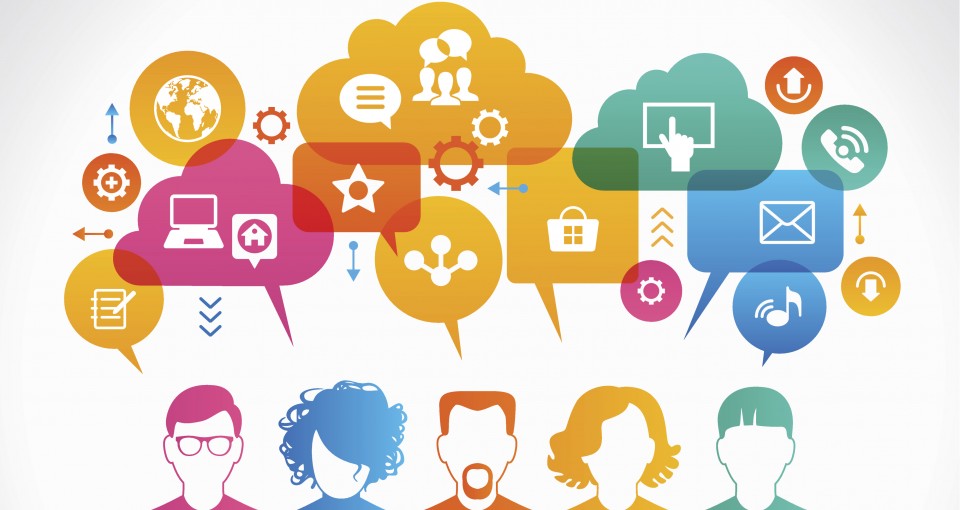 KLANTENREIS (customer/visitor journey)!
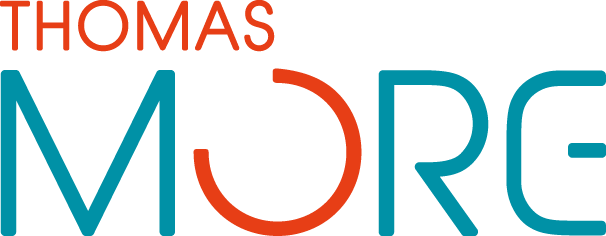 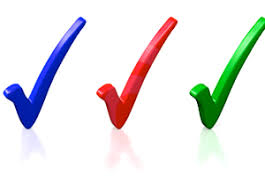 Welke methode, waardoor de (potentiële) klanten je dienst leren kennen, werkt voor JOU het best?
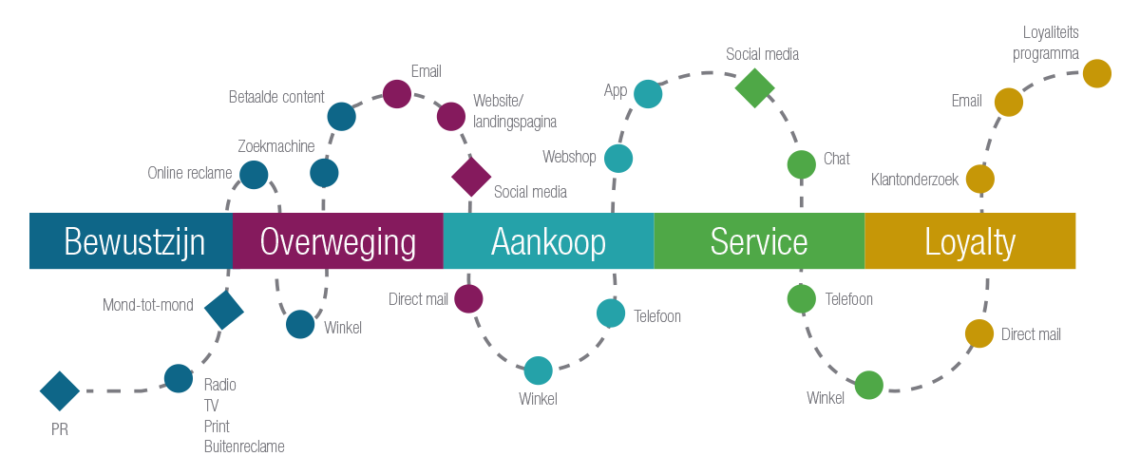 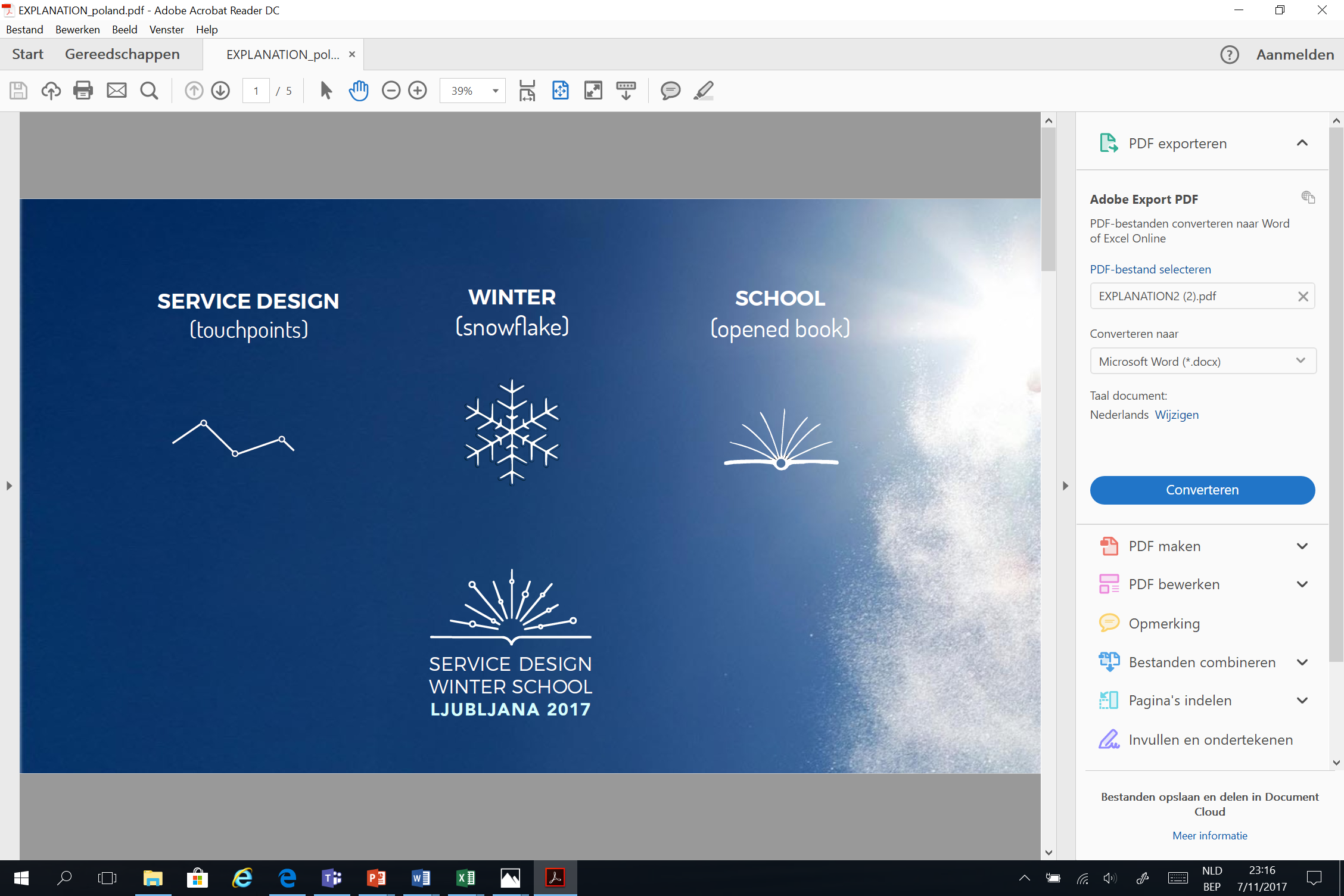 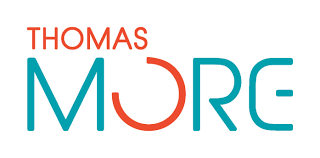 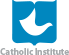 How might we spark customer curiosity for Tilia / Slovenian wines  (ADDED VALUE°
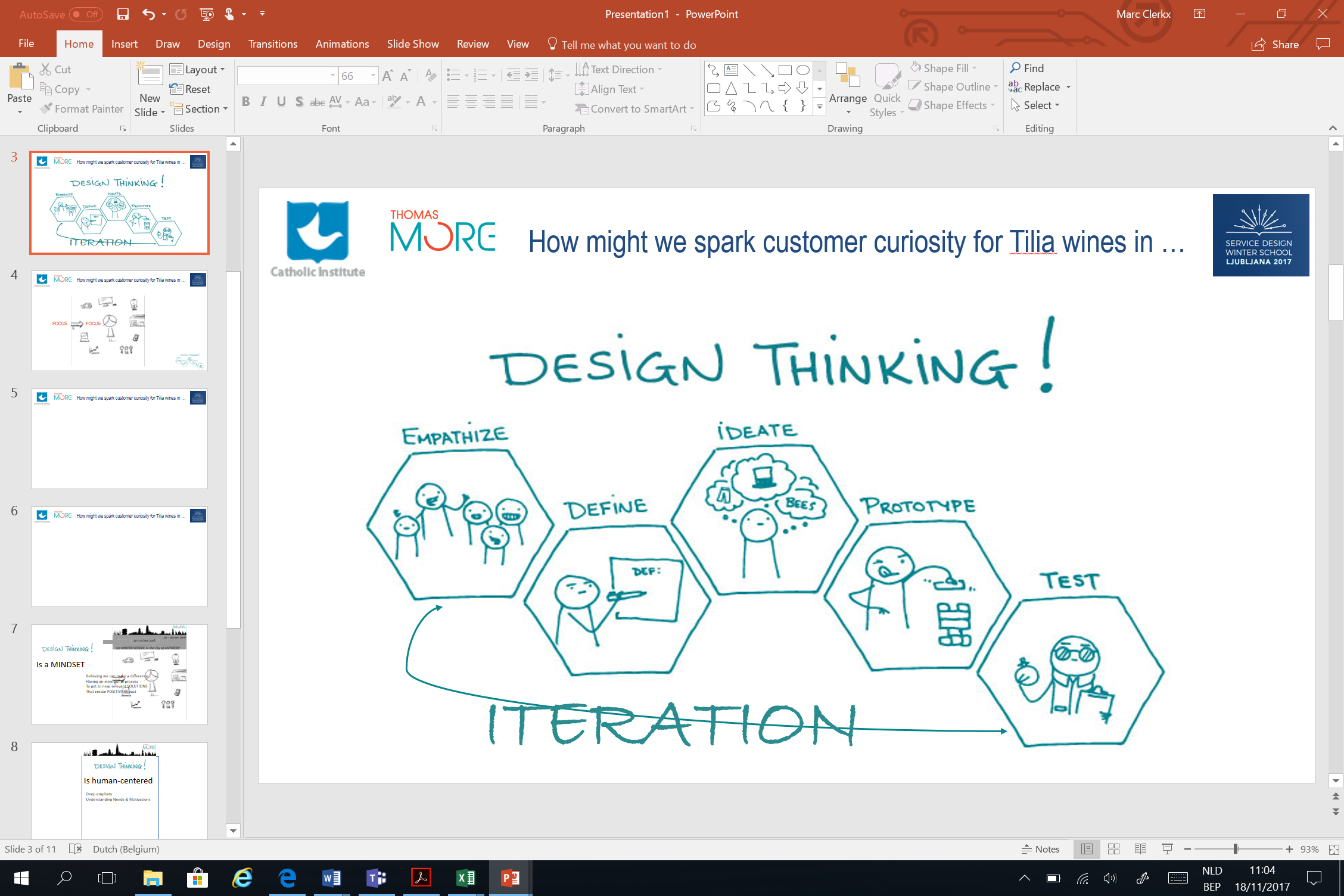 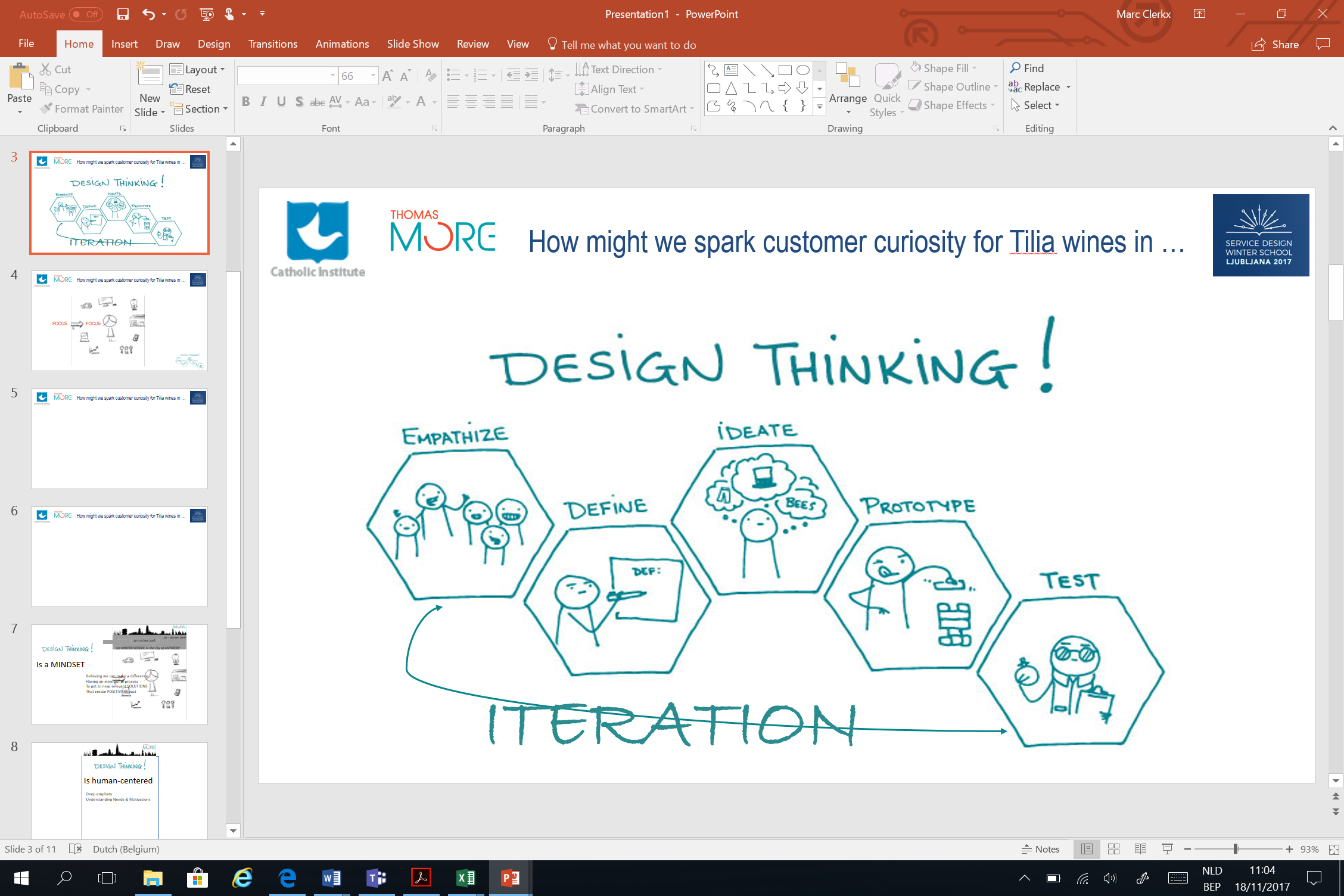 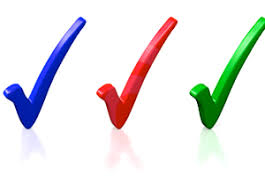 Welke methode, waardoor de (potentiële) klanten je dienst leren kennen, werkt voor JOU het best?
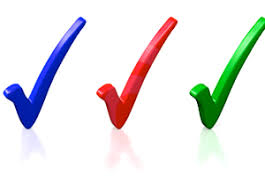 Wat waarderen jouw klanten het meest?
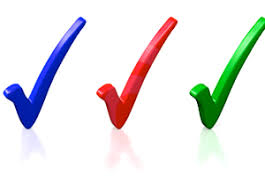 Noteer eens 1 verbeterpunt?
KINEPOLIS
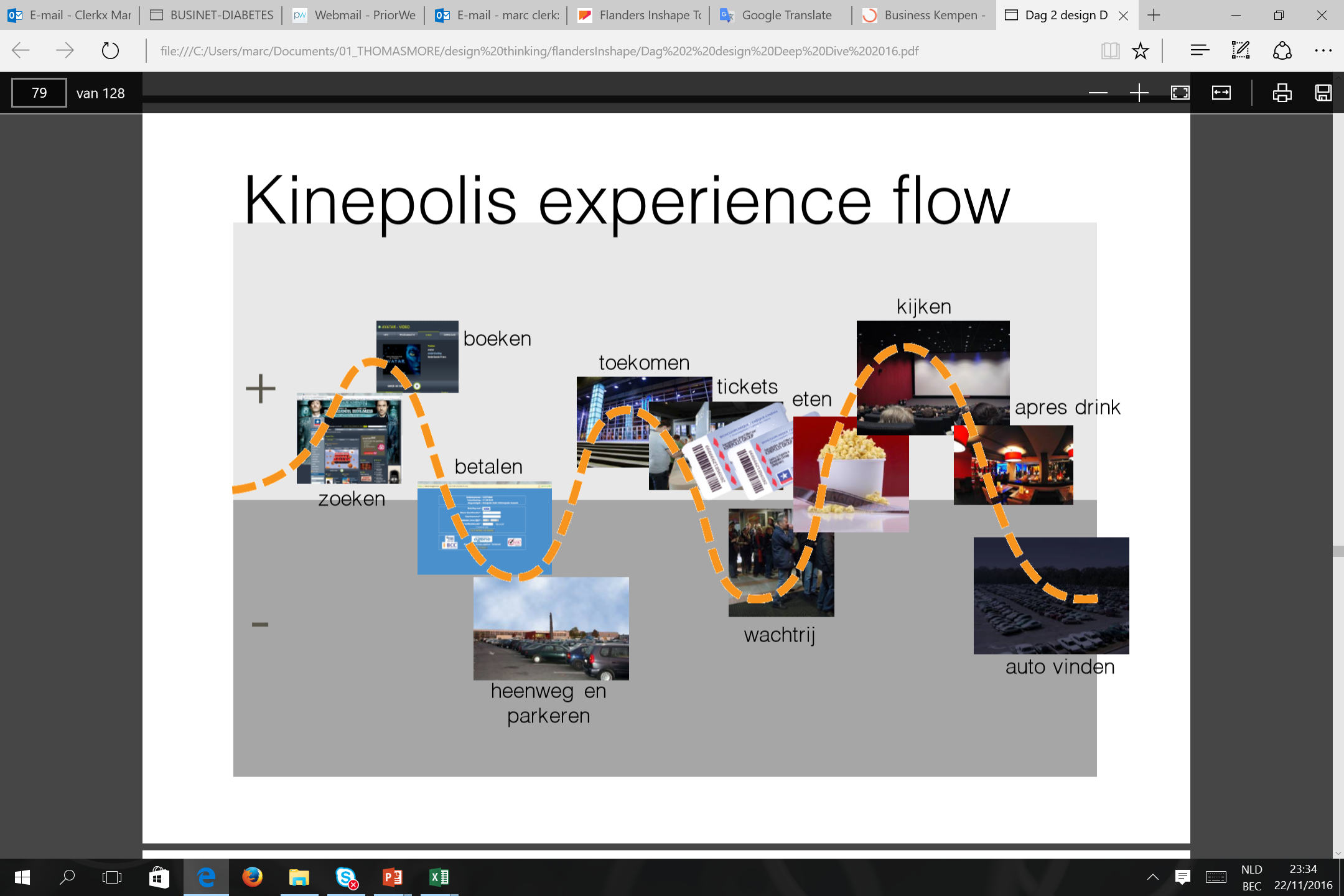 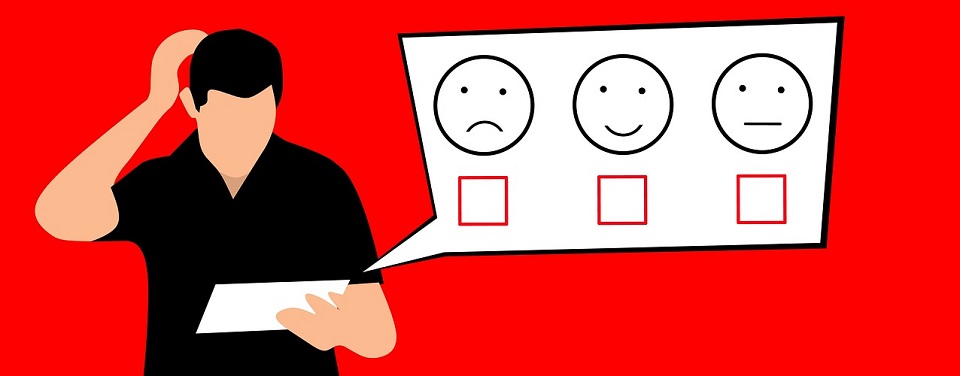 3 belangrijke trends
Individualisering
Instant
Beleving
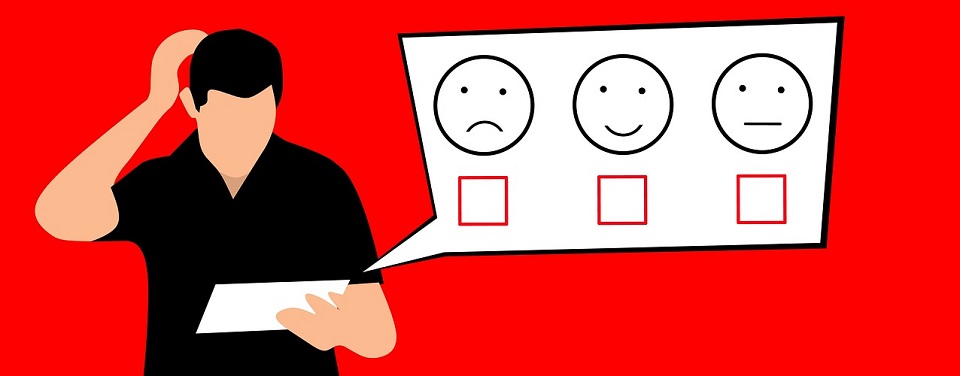 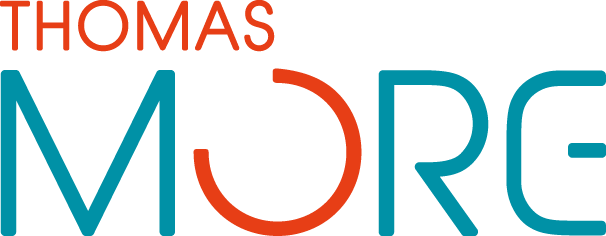 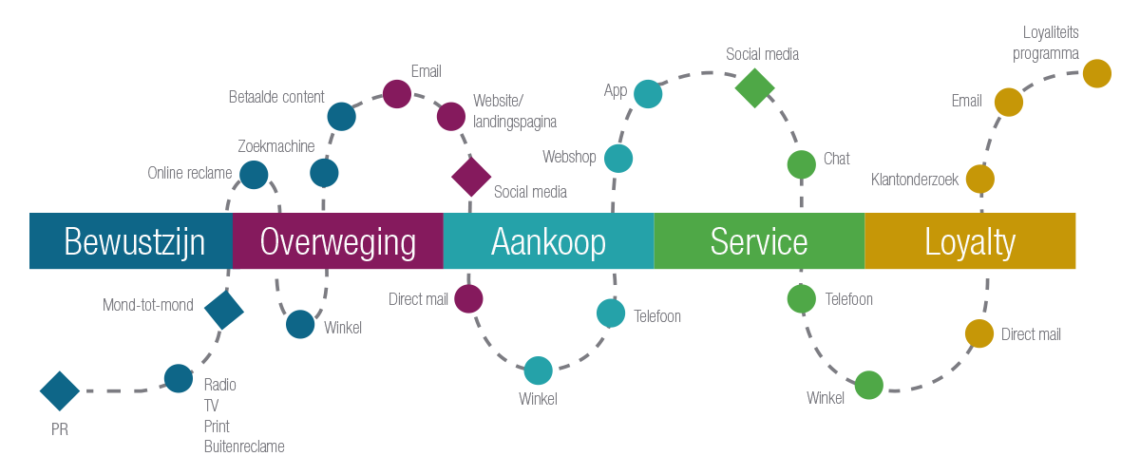 Individualisering
Instant
Beleving
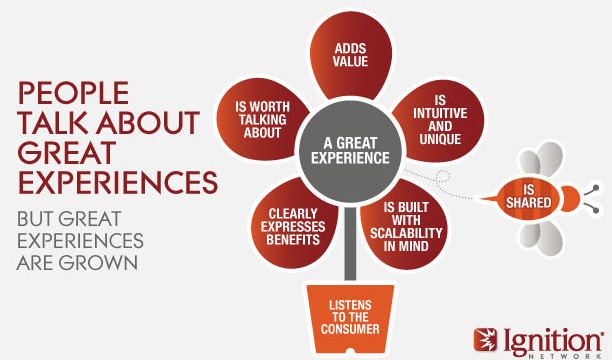 Communiceren vanuit je bedrijf
10 september 2018
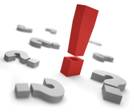 Wie ben ik?
Consultant en projectleider plattelandsontwikkeling
Familiehuis en B&B
Bestuurlijk actief bij o.a. Vekabo
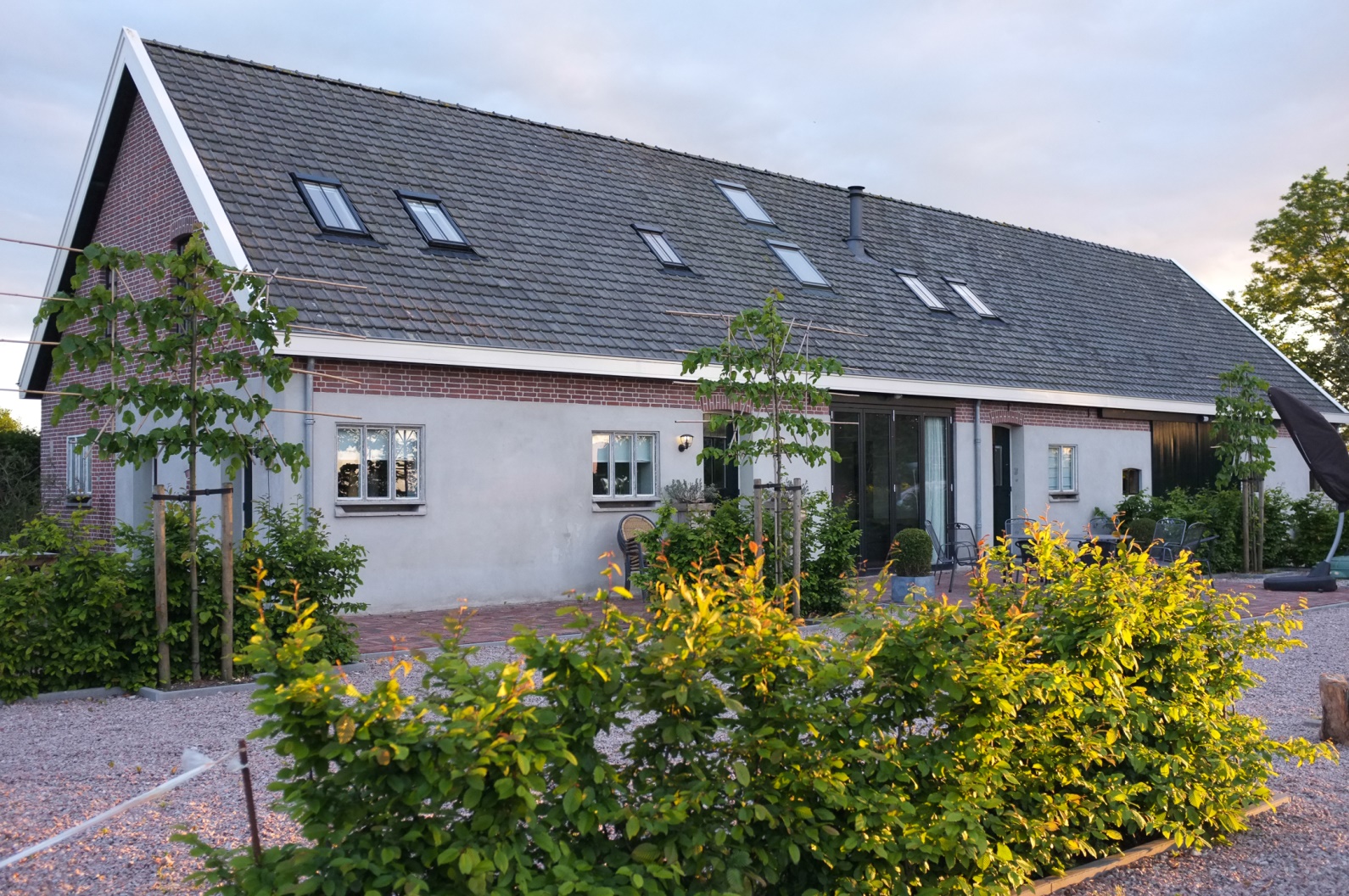 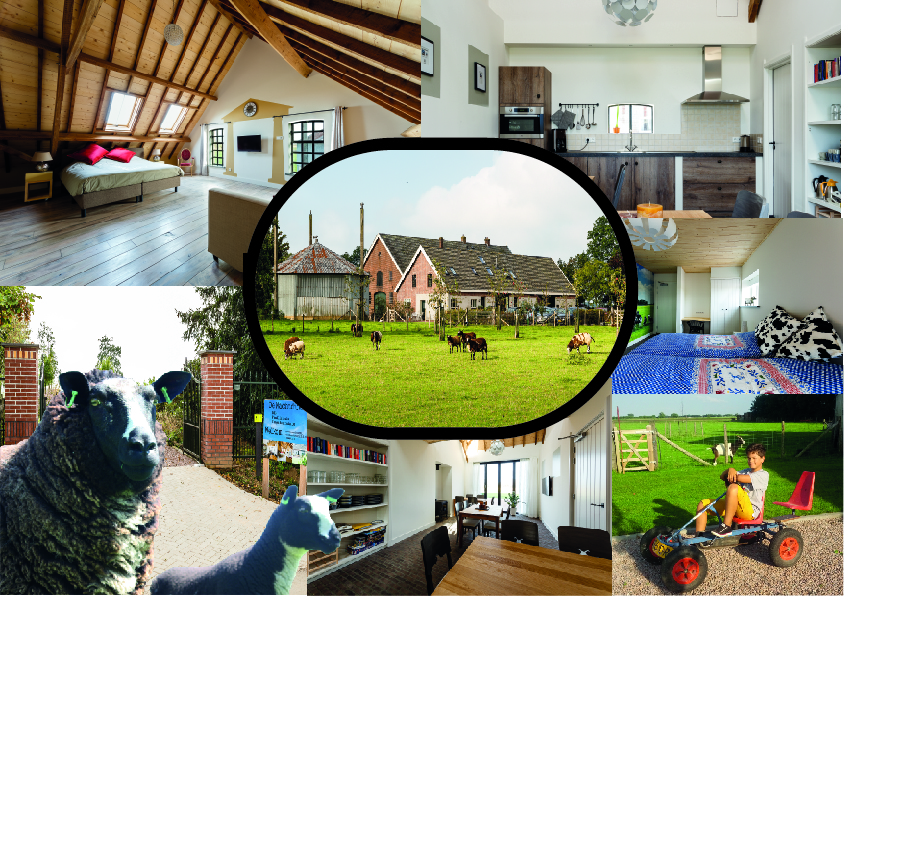 Check je gegevens!	Bekijk mail online Nieuwe website vekabo.nl: jouw actie is nodig!Nog maar even en onze nieuwe website gaat live. Maar voor het zo ver is hebben we jouw hulp nodig! Controleer vanaf 2 mei je nieuwe persoonlijke pagina, vul informatie aan en vooral: laad nieuwe foto's in! In deze mail lees je wat we van jou vragen & vind je de planning.ACTIE & PLANNING NIEUW VEKABO.NL29 aprilJe kunt je gegevens op je huidige persoonlijke pagina tot 29 april 12.00 uur wijzigen.Vekabo-mail 2 meiAlle Vekabo-leden ontvangen op 2 mei per mail een resetlink die toegang geeft tot je nieuwe persoonlijke pagina op de nieuwe vekabo.nl. Ook vind je een downloadlink naar de vekabo.nl-handleiding. Gebruik de handleiding als je je nieuwe pagina wilt benaderen en bewerken.Ingelogd? Naast je persoonlijke pagina kun je ook 'andere zaken' van de nieuwe site zien. Kijk gerust. Weet dat we nog aan het werk zijn en er nog van alles verandert. Je kunt alleen in je eigen omgeving zaken wijzigen.2 t/m 14 mei: bewerk je persoonlijke paginaJe kunt je persoonlijke pagina van 2 t/m 14 mei aanvullen in de nieuwe omgeving. Vanaf 14 mei moet je pagina compleet zijn. De tekst van je huidige pagina wordt automatisch overgezet. Je foto's niet. De beeldkwaliteit op de nieuwe site is beduidend hoger.Belangrijk: nieuwe foto's uploadenDaarom vragen we je uitdrukkelijk om foto's van een groter formaat te uploaden op je persoonlijke pagina. Het formaat van de foto's is minimaal 1920 x 570 pixels en maximaal 5 mb groot. Het systeem wijst je hoe je foto's laadt en evt. het formaat wijzigt. Plaats je geen foto's? Dan wordt standaardbeeld op je pagina geplaatst.15 mei Vekabo.nl interne soft launchDe website gaat 'soft' live op 15 mei. Wat betekent dit? We willen de nieuwe site op 15 mei technisch compleet maken en voorzien van alle informatie. Ook de jouwe dus.Consumenten merken niets van deze (interne) soft launch. De oude site blijft live totdat we helemaal klaar zijn voor de live-gang van onze nieuwe vekabo.nl. Consumenten kunnen dus gewoon jouw (oude) persoonlijke pagina blijven bezoeken.8 juni: officiële lancering vekabo.nl!Op 8 juni is het zo ver: dan lanceren we onze nieuwe site tijdens de bijeenkomst in Pleasure World. De uitnodiging voor deze bijeenkomst heb je als het goed is ontvangen. Je bent van harte welkom! Hulp nodig?Gelukkig staat het werkgroep Vekabo.nl-team paraat om je te helpen met vragen bij het aanpassen van je persoonlijke pagina op de nieuwe site. Zij zijn inmiddels zeer ervaren met de site en helpen je graag.Contactgegevens Vekabo.nl-teamIngrid de SainSimone Bogaard Anita Oosting Petra Kors Marianne Hoekstra (alleen tussen 9.00-12.00 uur).Gerda Toussain	06-36 07 94 96 06-81 25 23 8606-10 08 02 4406-55 85 87 31030-666 33 72 06-20 91 77 14	dijk151@planet.nlinfo@minicamping-boogaard.nlanitaoosting@vekabo.nlpeetkors@gmail.cominfo@boerpiet.nlachterdiep@planet.nl Fotopakket - vertaalpakket - stylingpakketNog maar even en je vindt de verschillende pakketten in de ledenwebshop. Je leest hierover meer in de volgende nieuwsbrief. VerwachtingenAls de nieuwe site (echt) live gaat, kunnen er in het begin 'kinderziekten' optreden. Dit is volstrekt normaal bij een complexe website als deze. Natuurlijk staat ons technische team klaar om mogelijke problemen zo snel mogelijk op te lossen! Vragen?Wil je meer weten? Stel je vraag gerust. Mail Annemieke Voeten. Voor vragen over hulp bij het aanvullen van je persoonlijke pagina verwijzen we graag naar de werkgroep (zie bovenstaand).
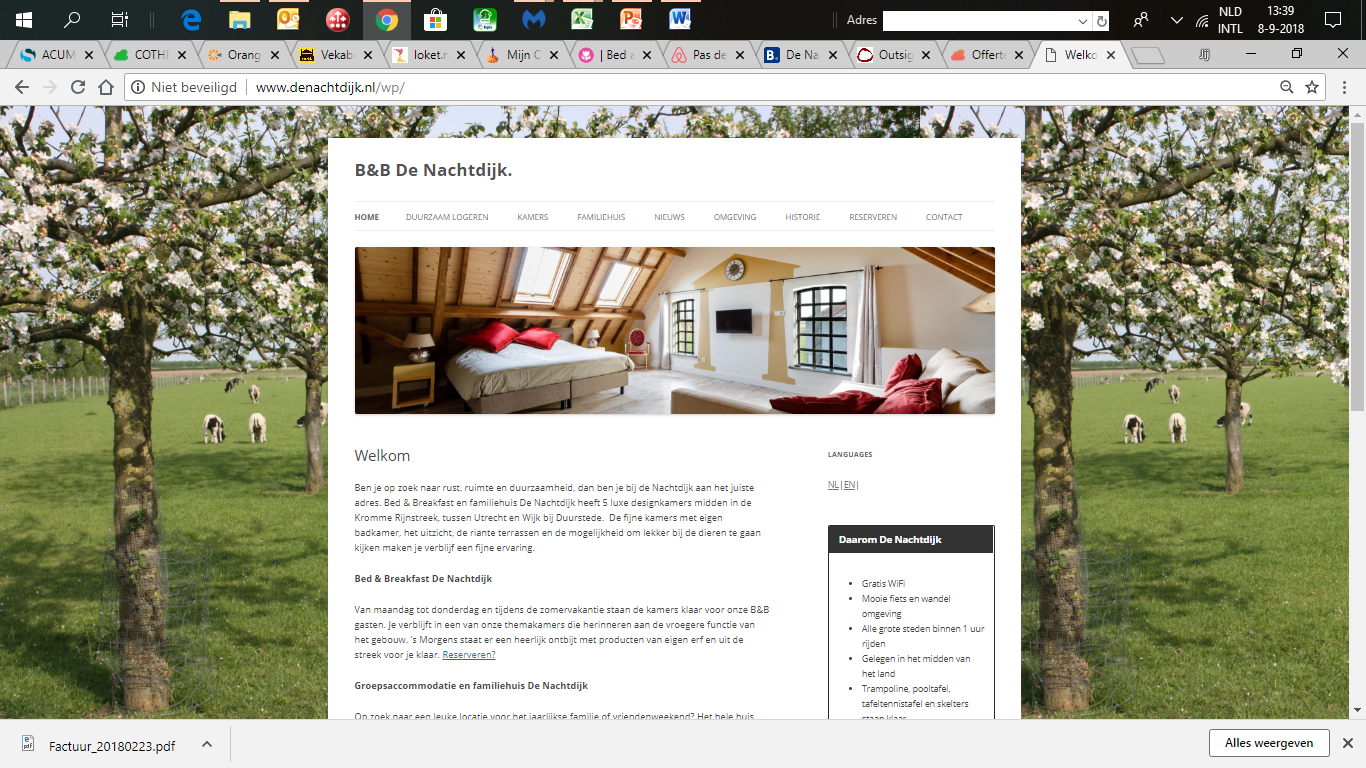 Check je gegevens!	Bekijk mail online Nieuwe website vekabo.nl: jouw actie is nodig!Nog maar even en onze nieuwe website gaat live. Maar voor het zo ver is hebben we jouw hulp nodig! Controleer vanaf 2 mei je nieuwe persoonlijke pagina, vul informatie aan en vooral: laad nieuwe foto's in! In deze mail lees je wat we van jou vragen & vind je de planning.ACTIE & PLANNING NIEUW VEKABO.NL29 aprilJe kunt je gegevens op je huidige persoonlijke pagina tot 29 april 12.00 uur wijzigen.Vekabo-mail 2 meiAlle Vekabo-leden ontvangen op 2 mei per mail een resetlink die toegang geeft tot je nieuwe persoonlijke pagina op de nieuwe vekabo.nl. Ook vind je een downloadlink naar de vekabo.nl-handleiding. Gebruik de handleiding als je je nieuwe pagina wilt benaderen en bewerken.Ingelogd? Naast je persoonlijke pagina kun je ook 'andere zaken' van de nieuwe site zien. Kijk gerust. Weet dat we nog aan het werk zijn en er nog van alles verandert. Je kunt alleen in je eigen omgeving zaken wijzigen.2 t/m 14 mei: bewerk je persoonlijke paginaJe kunt je persoonlijke pagina van 2 t/m 14 mei aanvullen in de nieuwe omgeving. Vanaf 14 mei moet je pagina compleet zijn. De tekst van je huidige pagina wordt automatisch overgezet. Je foto's niet. De beeldkwaliteit op de nieuwe site is beduidend hoger.Belangrijk: nieuwe foto's uploadenDaarom vragen we je uitdrukkelijk om foto's van een groter formaat te uploaden op je persoonlijke pagina. Het formaat van de foto's is minimaal 1920 x 570 pixels en maximaal 5 mb groot. Het systeem wijst je hoe je foto's laadt en evt. het formaat wijzigt. Plaats je geen foto's? Dan wordt standaardbeeld op je pagina geplaatst.15 mei Vekabo.nl interne soft launchDe website gaat 'soft' live op 15 mei. Wat betekent dit? We willen de nieuwe site op 15 mei technisch compleet maken en voorzien van alle informatie. Ook de jouwe dus.Consumenten merken niets van deze (interne) soft launch. De oude site blijft live totdat we helemaal klaar zijn voor de live-gang van onze nieuwe vekabo.nl. Consumenten kunnen dus gewoon jouw (oude) persoonlijke pagina blijven bezoeken.8 juni: officiële lancering vekabo.nl!Op 8 juni is het zo ver: dan lanceren we onze nieuwe site tijdens de bijeenkomst in Pleasure World. De uitnodiging voor deze bijeenkomst heb je als het goed is ontvangen. Je bent van harte welkom! Hulp nodig?Gelukkig staat het werkgroep Vekabo.nl-team paraat om je te helpen met vragen bij het aanpassen van je persoonlijke pagina op de nieuwe site. Zij zijn inmiddels zeer ervaren met de site en helpen je graag.Contactgegevens Vekabo.nl-teamIngrid de SainSimone Bogaard Anita Oosting Petra Kors Marianne Hoekstra (alleen tussen 9.00-12.00 uur).Gerda Toussain	06-36 07 94 96 06-81 25 23 8606-10 08 02 4406-55 85 87 31030-666 33 72 06-20 91 77 14	dijk151@planet.nlinfo@minicamping-boogaard.nlanitaoosting@vekabo.nlpeetkors@gmail.cominfo@boerpiet.nlachterdiep@planet.nl Fotopakket - vertaalpakket - stylingpakketNog maar even en je vindt de verschillende pakketten in de ledenwebshop. Je leest hierover meer in de volgende nieuwsbrief. VerwachtingenAls de nieuwe site (echt) live gaat, kunnen er in het begin 'kinderziekten' optreden. Dit is volstrekt normaal bij een complexe website als deze. Natuurlijk staat ons technische team klaar om mogelijke problemen zo snel mogelijk op te lossen! Vragen?Wil je meer weten? Stel je vraag gerust. Mail Annemieke Voeten. Voor vragen over hulp bij het aanvullen van je persoonlijke pagina verwijzen we graag naar de werkgroep (zie bovenstaand).
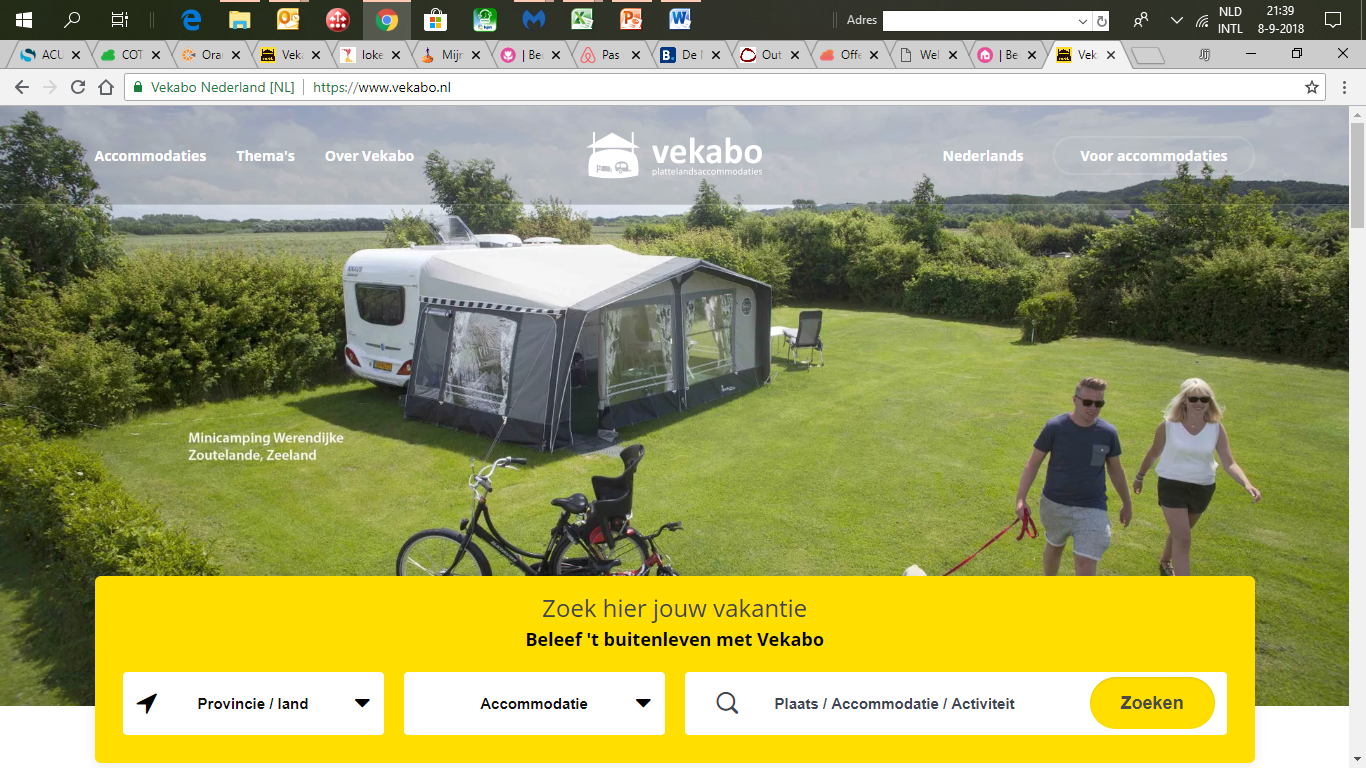 Doelgroep?
Naar je omgeving, dorp, gemeente, buren
Naar de markt, potentiële gasten of klanten
Naar je gasten en klanten, pre-sales, tijdens product, after sales
Communicatie
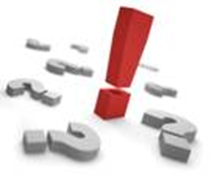 Waarom?
Wat willen we ermee bereiken?
Wees creatief, dan val je eerder positief op.
Communicatie omgeving
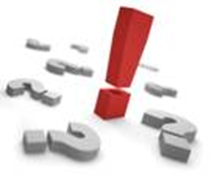 Website 
Nieuwsbrief, AVG
Mail
Folder, visitekaartje
Marketingmix
Google
Social media
Via andere marketingorganisaties
Communicatie markt
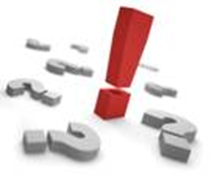 Marketing budget is niet hoog
Creatief zijn met weinig middelen
Hulp vragen
Tijd
Communicatie markt
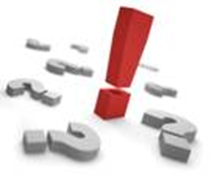 Het begin
Snelheid 
Beleving begint al voor het eerste contact
Direct boeken
24/7
Communicatie klanten
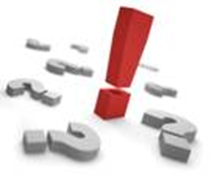 met vriendelijke groeten,

De Nachtdijk.

B&B en familiehuis
Ellen Kok-Hendriks
Nachtdijk 1
3945PK Cothen
030-6351369
0644918278
www.denachtdijk.nl (ook voor facebookpagina)

Deze email is verstuurd met energie van de zon!
Milieulabel:GreenKey Goud gecertificeerd
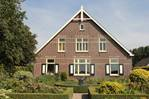 Gastvrije ontvangst
Gastvrij erf
Duidelijke informatie
Grenzen 
Huisstijl
Communicatie klanten
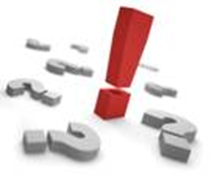 Inrichting
Sfeer en beleving
Kwaliteit
Tijdige vervanging
Communicatie klanten
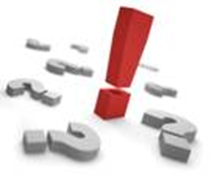 Feedback vragen
Tijdens verblijf 
Gastenboek
Reacties achteraf op website, via booking.com, via tripadvisor, Zoover
Evaluatiekaartjes
Communicatie klanten
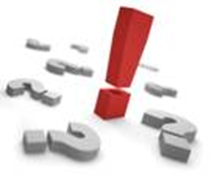 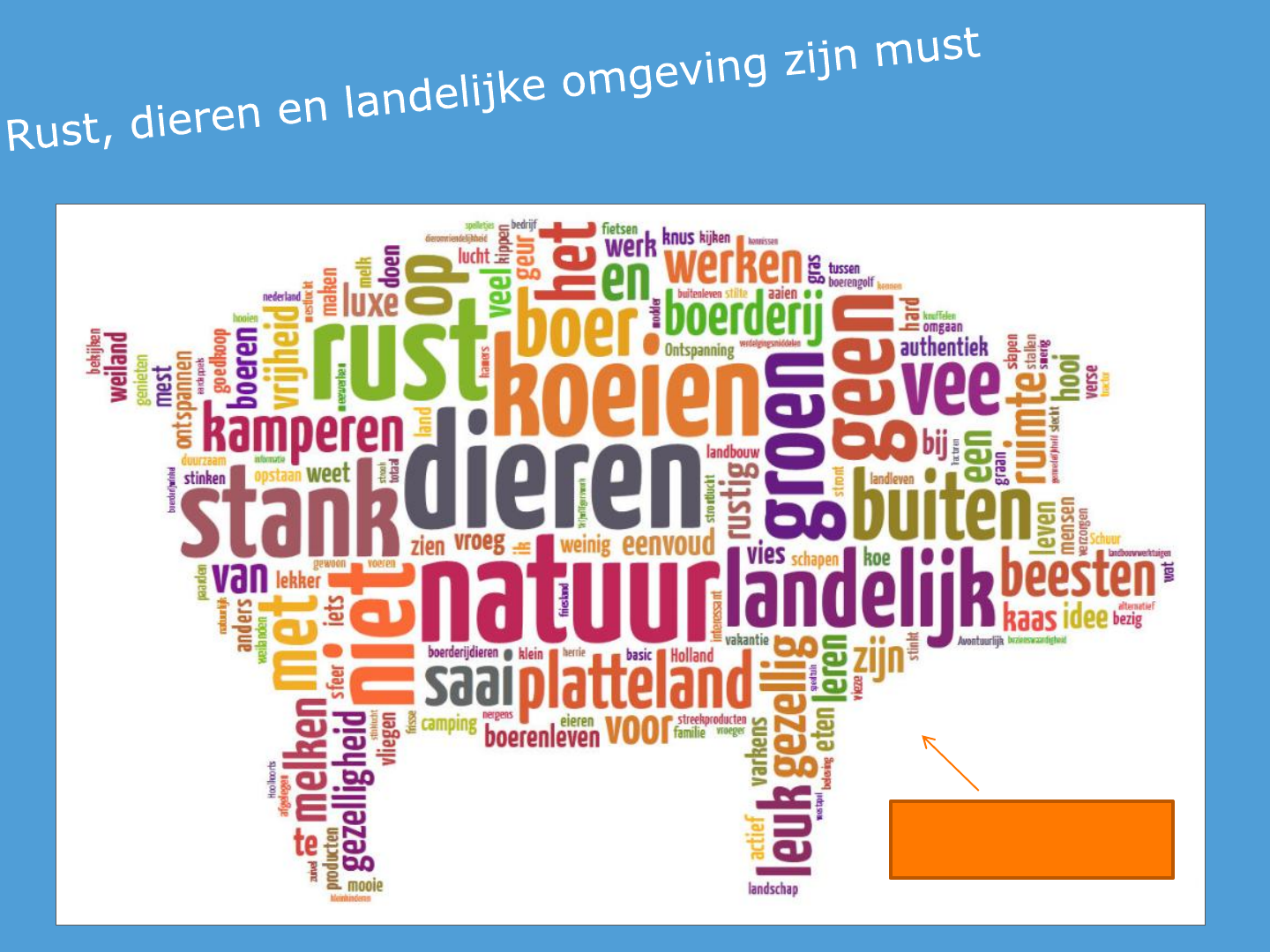 Doe de zelftest!
http://www.recroninnovatiecampagne.nl/nl/informatie/zelftests

Kies verblijfsrecreatie of dagrecreatie
leefstijlen
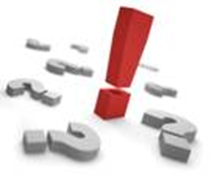 Bedankt!
leefstijlen
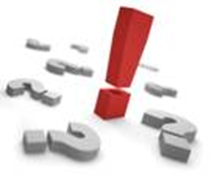 Toekomst plattelandsrecreatie 
Dia’s facultatief, alleen indien gewenst
leefstijlen
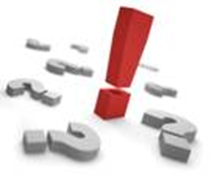 Meer luxe
Meer bijzonder verblijf of activiteit
Specifieke voorzieningen
Authentieke beleving
Cultureel erfgoed
Gastheerschap
prijsdifferentiatie
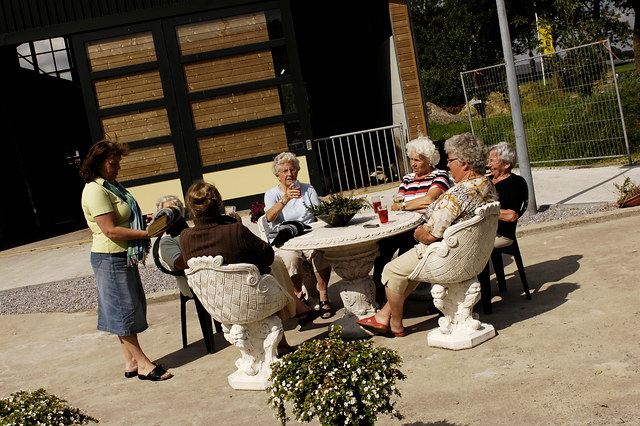 Product:
Verouderd aanbod (campings, vakantiewoningen)
Teveel van hetzelfde
Varkens eruit, gasten erin
Eenzijdig gastenprofiel
Bedreigingen
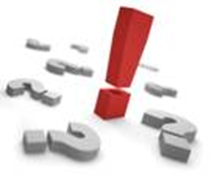 Marketing
Enorme versnippering
Folders en websites aanbodsgericht
Onvoldoende marketingbudget bij bedrijven
Concurrentie reguliere sector neemt toe (prijsvechters)
Bedreigingen
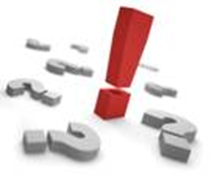 Intern
Extern
SWOT analyse
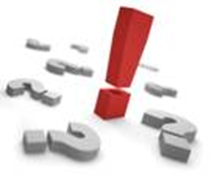 Het idee en dan:
Zelfonderzoek / test
Locatieonderzoek
Marktonderzoek
Ondernemingsplan
Start onderneming